Introduction To Corporate Finance
Chapter one
Key Concepts and Skills
Know the basic types of financial management decisions and the role of the financial manager
Know the financial implications of the different forms of business organization
Know the goal of financial management
Understand the conflicts of interest that can arise between owners and managers
Understand the various types of financial markets
Chapter Outline
Corporate Finance and the Financial Manager
Forms of Business Organization
The Goal of Financial Management
The Agency Problem and Control of the Corporation
Financial Markets and the Corporation
Corporate Finance
Some important questions that are answered using finance
What long-term investments should the firm take on?
Where will we get the long-term financing to pay for the investment?
How will we manage the everyday financial activities of the firm?
Financial Manager
Financial managers try to answer some or all of these questions
The top financial manager within a firm is usually the Chief Financial Officer (CFO)
Treasurer – oversees cash management, credit management, capital expenditures, and financial planning
Controller – oversees taxes, cost accounting, financial accounting and data processing
Financial Manager
Board of Directors
Chairman of the Board and Chief Executive Officer (CEO)
President and Chief of Operations Officer (COO)
Vice President Marketing
Vice President Finance (CFO)
Vice President Production
Treasurer
Controller
Tax Manager
Cost Accounting Manager
Cash Manager
Credit Manager
Capital Expenditures
Financial Planning
Financial Accounting Manager
Data Processing Manager
Financial Management Decisions
Capital Budgeting:
What long-term investments or projects should the business take on?
The process of planning and managing a firm’s long-term investments
Identify investment opportunities that are worth more than they cost to acquire
Evaluating the size, timing, and risk of 
	future cash flow
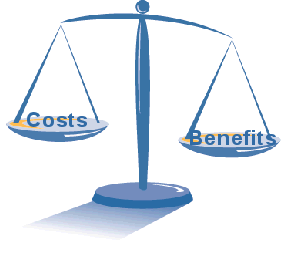 Financial Management Decisions
Capital structure
How should we pay for our assets?
Should we use debt or equity?
The mixture of debt and equity maintained by a firm
How much should the firm borrow? What is the mixture of debt and equity is the best > 
the mixture will affect the risk and the value of the firm
What are the least expensive sources of funds for the firm?
Financial Management Decisions
Working capital management
How do we manage the day-to-day finances of the firm?
Working Capital: the firm short-term assets and liabilities. Ex: Inventory and suppliers
Ensures the firm has sufficient resources to continue its operations and avoid costly interruptions
Forms of Business Organization
Three major forms:
1- Sole proprietorship: 
	A business owned by a single individual. 
2- Partnership:
	A business formed by two or more individuals or entities
	1- General 	2- Limited
3- Corporation:
	A business created as a distinct legal entity composed of 
	one or more individuals  or entities
	1- S-Corp 	2- Limited liability company
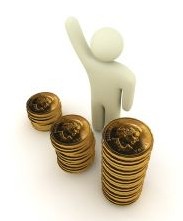 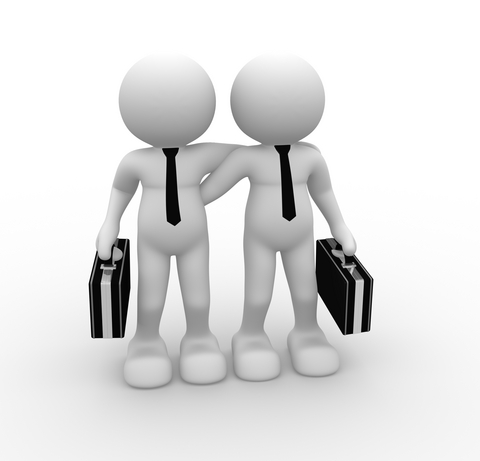 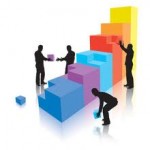 Sole Proprietorship
Disadvantages
Limited to life of owner
Equity capital limited to owner’s personal wealth (unable to exploit new opportunities)
Unlimited liability
Difficult to sell ownership interest
Advantages
Easiest to start
Least regulated
Single owner keeps all the profits
Taxed once as personal income
Partnership
1- General Partnership:
All partners share in gains or losses
All have unlimited liabilities for all partnership debt, not just particular shares
Partnership agreement: the way partnership gains and losses are divided (formal or informal)
2- Limited Partnership:
One or more general partners will run the business and have unlimited liability
One or more limited partners who will not actively participate in the business
A limited partner’s liability for business debt is limited to the amount that partner contributes to the partnership
Partnership
Disadvantages
Unlimited liability
General partnership
Limited partnership
Partnership dissolves when one partner dies or wishes to sell
Difficult to transfer ownership
Advantages
Two or more owners
More capital available
Relatively easy to start (informal)
Income taxed once as personal income
Corporation
Articles of Incorporation (charter):
Must contain a number of things:
Corporation’s name – intended life (can be forever) – business purpose – number of shares that can be issued 
Bylaws:
Rules describing how the corporation regulates its existence.
Ex: how directors are elected
Can be amended by the stockholders
Corporation
Disadvantages
More complicated to start
Separation of ownership and management
Double taxation (income taxed at the corporate rate and then dividends taxed at the personal rate)
Advantages
Separation of ownership and management
Limited liability
Unlimited life
Transfer of ownership is easy
Easier to raise capital
Corporation
Limited liability company (LLC):
The new goal of this entity is to operate and be taxed like a partnership but retain limited liability for owners
A Corporation by Another Name:
Joint stock company
Public limited company
Limited liability company
Goal Of Financial Management
What should be the goal of a corporation?
Maximize profit?
Minimize costs?
Maximize market share?
Maximize the current value of the company’s stock?
Avoid financial distress and bankruptcy?
Does this mean we should do anything and everything to maximize owner wealth?
Profitability
Controlling Risk
Goal Of Financial Management
The goal of financial manager is to maximize the current value per share of the existing stock
If the stockholders are winning, every one else is winning
Corporate Finance: is the relationship between business decisions and the value of the stock in the business
What is the appropriate goal when the firm has no traded stock? (Maximizing the market value of the existing owner equity)
Sarbanes-Oxley
Congress enacted the Sarbanes-Oxley Act in 2002
“Sarbox” is intended to protect investors from corporation abuses.
Ex: each company annual report must have an assessment of the company’s internal control structure and financial reporting. 
Because of extensive reporting requirements, compliance can be very costly
Sarbox has affected the number of companies choosing to go public in the U.S.
The Agency Problem
Agency relationship
The relationship between stockholders and management
Principal hires an agent to represent his/her interests
Stockholders (principals) hire managers (agents) to run the company
Agency problem
Conflict of interest between principal and agent
Management goals and agency costs
Agency cost: 
The cost of the conflict of interest between stockholders and management
Direct: 
Corporate expenditure that benefit the management but costs the stockholders
Expense that arises from the need to monitor management actions
Indirect:
Lost opportunity
Managing Managers
Managerial compensation
Incentives can be used to align management and stockholder interests
The incentives need to be structured carefully to make sure that they achieve their goal
Stock option – Job prospects
Managing Managers
Corporate control
The threat of a takeover may result in better management
Proxy: is the authority to vote someone else’s stock
Proxy fight: unhappy stockholders can act to replace existing management
Managers can be replaced by takeover (acquisition)
Other stakeholders
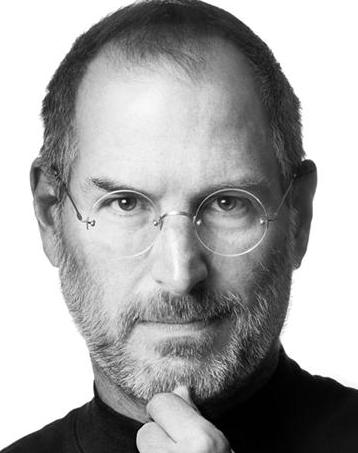 Managing Managers
Stakeholders:
Someone other than a stockholder or creditor who potentially has a claim on the cash flows of the firm
Ex: employees, suppliers, and the government
Financial Markets
Cash flows to the firm
Primary Market:
The original sale of securities
Public Offering and Private Placement
Secondary Markets: 
Securities are bought and sold after the original sale
Dealer vs. auction markets
Listed vs. over-the-counter securities
NYSE
NASDAQ
Financial Markets
Dealer vs. auction markets:
Dealers: 
Buy and sell for themselves, at their own risk
Baying and selling is done by the dealer
Is called over-the-counter  (OTC) market
Now there is no central location
Auction: 
has a physical location (Wall Street)
Match those who sell with those who buy
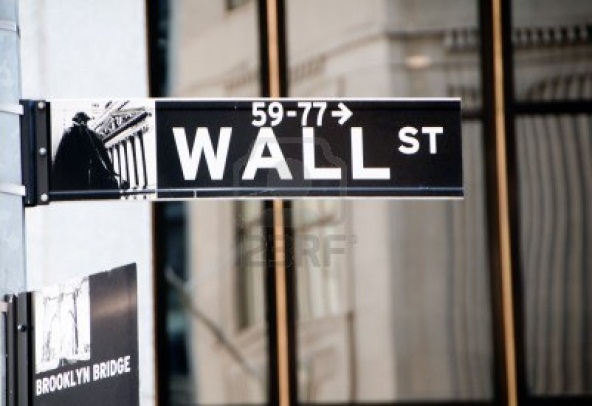 Financial Markets
Listed vs. over-the-counter securities:
Listed: 
Stocks that trade on an organized exchange 
Bathe firm must meet certain minimum criteria concerning
NYSE: Auction market
NASDAQ: OTC
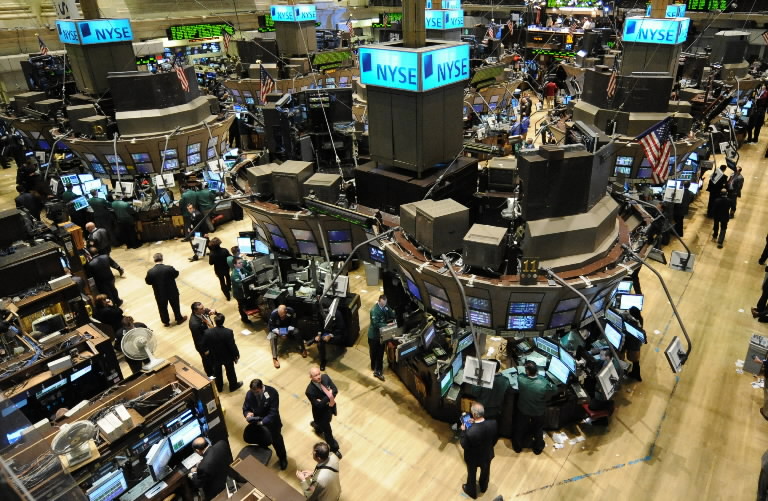 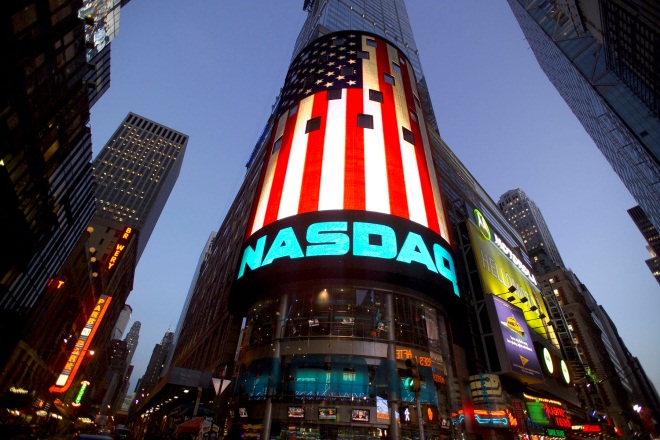 Review
What are the three types of financial management decisions and what questions are they designed to answer?
What are the three major forms of business organization?
What is the goal of financial management?
What are agency problems and why do they exist within a corporation?
What is the difference between a primary market and a secondary market?